بسم الله الرحمن الرحیم
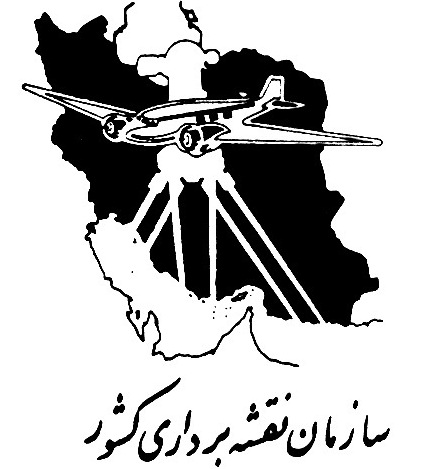 اداره کل نظارت وکنترل فنی
     اداره نظارت وکنترل زمینی
     نحوه نظارت و کنترل صحرایی پروژه ها
الف- نظارت حین انجام پروژه
در این قسمت، ناظر طبق هماهنگی قبلی که با مشاور و همچنین مدیر پروژه به عمل آورده است، در منطقه مورد نظر حضور به هم میرساند و به همراه مدیر پروژه از منطقه کاری بازدید به عمل می آورد. موارد نظارت حین کار شامل بخش های زیر است: 

1- بازدید از منطقه کاری وآشنایی با موانع کاری
ناظر طی بازدیدی که از کل پروژه به عمل می آورد با مشکلات و موانع کاری و مواردی که توسط مدیر پروژه بیان می شود، آشنا می گردد. این مشکلات شامل موانع طبیعی از قبیل عدم وجود راه های دسترسی، جنگل، باغات و عوارض دیگر می شود. همچنین از نظر زمانی فصلی که عملیات در آن صورت می گیرد و ممکن است به دلایلی باعث تعطیلی کارگاه و یا احیاناً تأخیر در انجام کار شود. ناظر تمامی این موارد را در گزارش خود در نظر می گیرد.
2- بازدید از ایستگاه های نقشه برداری
ناظر از نحوه تعبیه بتن ها چه بصورت درجا و چه به صورت پیش ساخته مطلع می گردد و ابعاد بتن ها را طبق استاندارد سازمان مورد بررسی قرار می دهد. البته یادآوری  می گردد که ابعاد بتن های اصلی و فرعی با هم متفاوت بوده و وی نیز این مورد را در نظر دارد. همچنین تراکم و پراکندگی ایستگاه ها در محدوده کار با توجه به مساحت پروژه و مقیاس نقشه، مورد بررسی قرار می گیرد.
3- بازدید از اکیپ های صحرایی
بررسی نحوه انتقال مختصات و ارتفاع از نقاط مبنایی به شبکه ماندگار
بررسی تعداد اضلاع شبکه
بازدید از نحوه برداشت عوارض و رسم کروکی ها 
تأکید به برداشت دقیق عوارض با توجه به مقیاس
تأکید در برداشت دقیق حد وحدود اراضی و باغات در برداشت های کاداستر 
بررسی عوامل از نظر توانایی و تجربه کاری
رعایت استاندارد برداشت عوارض از لحاظ فواصل
رعایت استانداردهای مورد نظر در عملیات مسطحاتی و ارتفاعی شبکه
بازدید و بررسی تجهیزات مورد استفاده در پروژه و تائید یا عدم تأئید آن
4- انطباق کارهای انجام شده و درحال انجام با شرح خدمات قرارداد
در این مورد تک تک آیتم های مورد نیاز کارفرما که در شرح خدمات آمده است به همراه مدیر پروژه مورد بررسی قرار می گیرد تا همه موارد آن اجرا گردد. مفادپیوست شماره 2( شرح خدمات) به مدیر پروژه گوشزد می گردد.
5- بازدید از نحوه ترسیمات اولیه در کارگاه
ناظر از نحوه ترسیم اولیه نقاط برداشت شده و نحوه تطابق کروکی های تهیه شده با آن
 مقایسه برداشت های سرزمین با ترسیمات دفتری بررسی شده و در صورت وجود نواقص آنها را یاد آوری می کند.
 نحوه محاسبات عملیات مسطحاتی و ارتفاعی شبکه کار شامل ترازیابی و پردازش مشاهداتGPS
6- تهیه صورتجلسه نظارت
در انتهای نظارت حین کار صورتجلسه در 2 نسخه تهیه می شود. در این صورتجلسه مواردی که توسط ناظر اعلام شده و همچنین اشکالات و ایرادات پروژه قید می شود تا مورد بررسی مسئولین شرکت قرار گیرد و به امضاء ناظر و مدیر پروژه می رسد.
ب- نحوه کنترل صحرایی
پس از آنکه مراحل کنترل محاسبات و کارتوگرافی پروژه به اتمام رسید ،کنترل صحرایی پروژه آغاز می گردد. با هماهنگی که با مسئولین مشاور صورت می گیرد، تاریخ مشخصی معین می گردد و در آن تاریخ مدیر پروژه یا نماینده مشاور در منطقه کاری حضور می یابد.
    کنترل صحرایی در این بخش شامل:
1- انطباق نقشه ها با زمین
در این قسمت نقشه های ترسیم شده در سرزمین مورد بررسی قرار می گیرد و تمامی عوارض موجود روی نقشه ها با عوارض موجودروی زمین موردکنترل قرارمی گیرد. اگر مواردی بود که برداشت به خوبی صورت نگرفته شده باشد و یا عوارضی در هنگام برداشت ا ز قلم افتاده باشد ،مشخص می گرد تا مشاور نسبت به برداشت مجددآنها اقدام کند. همچنین ایرادات مشاهده شده روی شیت ها منعکس می شود.
2- کنترل شبکه مسطحاتی و ارتفاعی
این مرحله شامل چک کردن موقعیت مسطحاتی و ارتفاعی شبکه می باشد. در این بخش ناظر با انتخاب ایستگاه هایی که یا با هماهنگی ناظر محاسب صورت گرفته و یا با توجه به موقعیت ایستگاه ها که روی نقشه ها هست، اقدام به کنترل آنها توسط GPS و یا توتال استیشن می کند تا دقت ایستگاه ها را بررسی و آنها را با لیست مختصات ارائه شده توسط مشاور مطابقت دهد.
3- کنترل صحت و دقت برداشت عوارض
در حین کنترل شبکه، در برخی قسمت ها ناظر اقدام به تهیه پروفیل از چند قسمت منطقه کاری می کند و اطلاعات برداشتی را با فایل های نقشه ها که غالباً در فرمت DWG است، انطباق داده و دقت برداشت عوارض را مورد کنترل و بررسی قرار می دهد.
4-در صورتی که پروژه از لحاظ برداشت عوارض وهمچنین دقت کار مشکلی نداشته باشد کار مورد تأیید قرار می گیرد و در غیر این صورت کار مورد تأیید نخواهد بود و مشاور می بایستی مجدداً نواقص را برطرف کرده و پس از اصلاح ایرادات مجدداً اطلاعات را به این اداره کل ارسال کند و بعد از آن کنترل صحرایی مجددی صورت گیرد. پس از تأیید کار گزارشی در دفتر نظارت توسط ناظر تهیه شده و کلیه اطلاعات پروژه از قبیل نحوه اتصال شبکه مسطحاتی و ارتفاعی به ایستگاه های سازمان و فواصل انتقال، میزان تراکم و ابعاد بتن ها، تاریخ شروع و اتمام عملیات زمینی، تعداد شیتها و مقیاس و حجم تقریبی عملیات و میزان صعوبت و... در آن نوشته شده ودر اختیار اداره قرار داده می شود تا در مرحله صورت وضعیت نهایی از آن استفاده گردد.
با تشکر از صبر وحوصله شما